G O A L B A L L
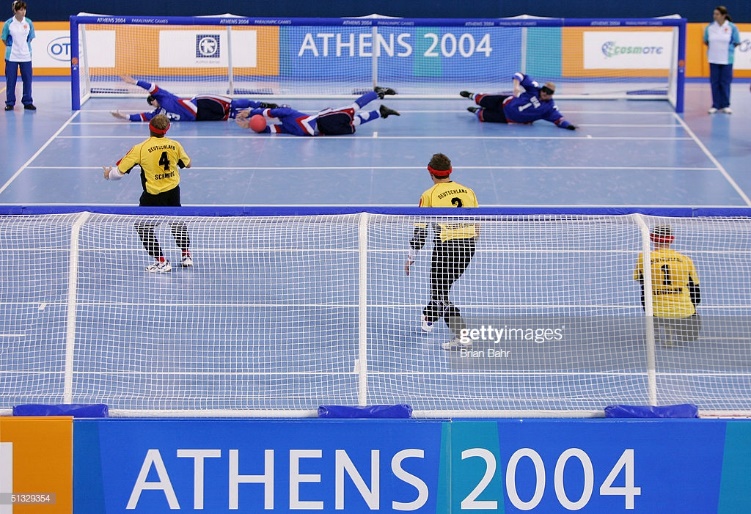 GOALBALL
Πώς , πού , πότε;
Δημιουργήθηκε το 1946. 


Απευθυνόταν σε βετεράνους του ΄Β παγκοσμίου πολέμου.


 Hanz Lorenzen & Sepp Reindle.
GOALBALL
Τι είναι ;
Άθλημα για τυφλούς / με προβλήματα όρασης αθλητές.

Ομαδικό άθλημα.

Διοικείται από την Διεθνή Ομοσπονδία Αθλητισμού Τυφλών (IBSA).
Κατεξοχήν παραολυμπιακό αγώνισμα.
GOALBALL
Ιστορία
1972 : Oρίζεται ως άθλημα επίδειξης σε αγώνες στη Γερμανία (Χαϊδελβέργη).

1976 : Εισαγωγή στους παραολυμπιακούς αγώνες του Τορόντο.


1978 : Πραγματοποιείται το πρώτο πρωτάθλημα στην Αυστρία.
GOALBALL
Ιστορία στην Ελλάδα
Ιούνιος 2001- Ξεκίνησε στην Θεσσαλονίκη . 


Δεκέμβριος 2002 - Πρώτη επίσημη συμμετοχή Ελληνικής ομάδας στο εξωτερικό.


Αθήνα 2004 – Συμμετοχή εθνικών ομάδων ανδρών και γυναικών στους παραολυμπιακούς αγώνες.
GOALBALL
Πώς παίζεται;
Κάθε ομάδα αποτελείται από 6 παίκτες.


Στον αγωνιστικό χώρο βρίσκονται/παίζουν 3 παίκτες από κάθε ομάδα.


Οι παίκτες «σουτάρουν με τα χέρια και αμύνονται με όλο το σώμα.
GOALBALL
Ο αγωνιστικός χώρος
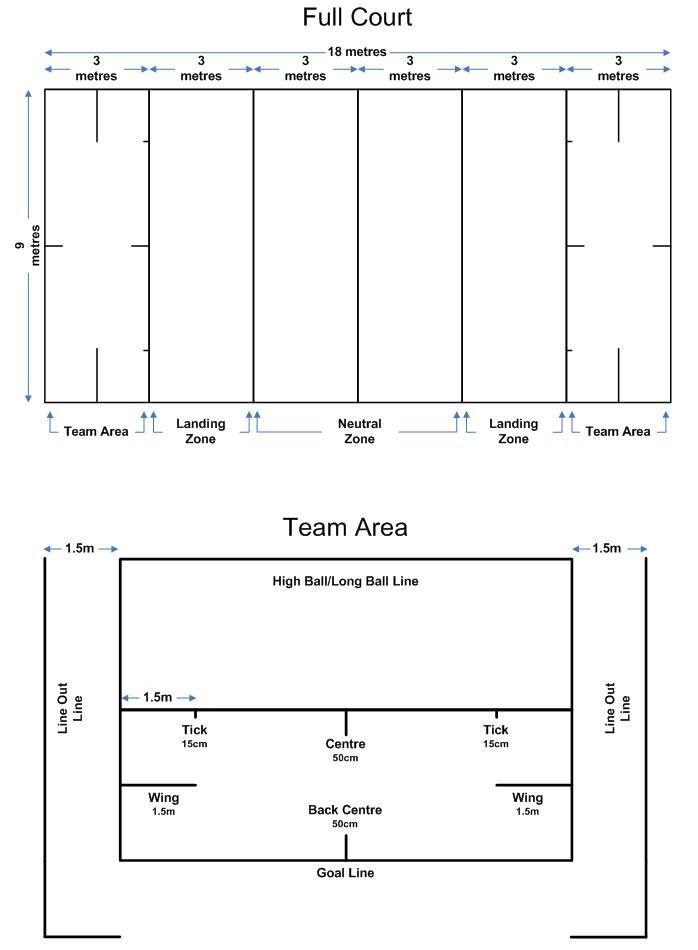 18 μέτρα μήκος.

9 μέτρα πλάτος.

Ανάγλυφη διαγράμμιση.

Χωρίζεται σε 6 ίσα κομμάτια των 3 μέτρων.
GOALBALL
H Μπάλα
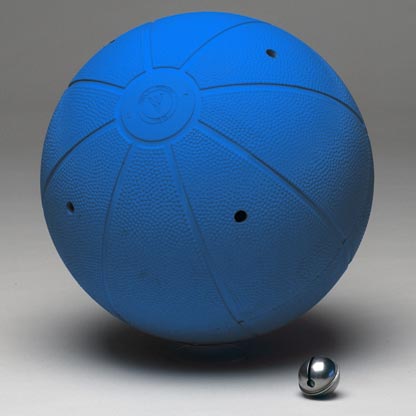 Βάρος : 1.250 γραμμάρια.

Περιφέρεια : 76 εκατοστά.

Κατασκευασμένη από καουτσούκ.

Έχει 8 τρύπες.

Περιέχει κουδουνάκια.
GOALBALL
Οι εστίες
Ύψος : 1,30 μέτρα.
Μήκος : 9 μέτρα.
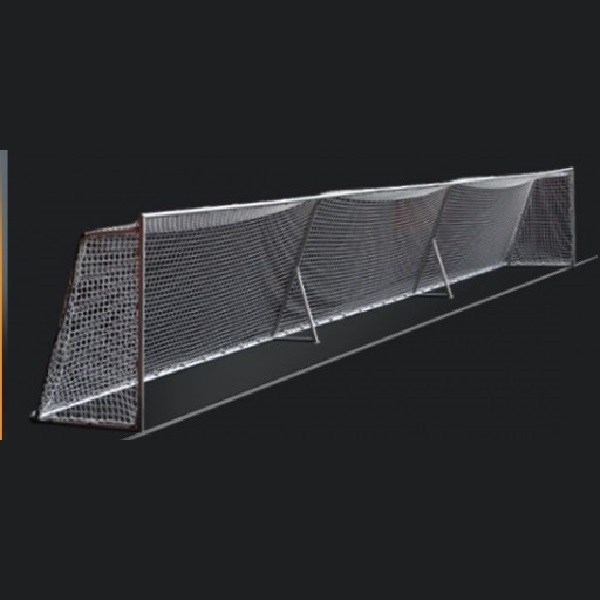 GOALBALL
Τα οπτικά σκίαστρα (μάσκες)
Διασφαλίζει την ισότιμη συμμετοχή όλων των παικτών .


Αποκλείει την είσοδο φωτός.
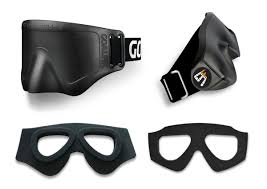 GOALBALL
Κατηγορίες
Οι αθλητές ανάλογα με την οπτική τους οξύτητα χωρίζονται σε 3 κατηγορίες :

Β1 : Αθλητές με ολική / ή σχεδόν ολική απώλεια όρασης.

B2 : Όραση που εμπίπτει μεταξύ των κατηγοριών Β1 & Β3 .

Β3 : Οι αθλητές έχουν μερική όραση .
GOALBALL
Εθνικό πρωτάθλημα
Διεξάγεται σε 2 αγωνιστικές φάσεις.
Συμμετέχουν 6 αθλητικά σωματεία από όλη την Ελλάδα.

ΟΜΑΔΕΣ :
-Α.Σ. Αμέα «ΚΕΡΑΥΝΌΣ» (Αθήνα).
-Α.Σ. Τυφλών & ατόμων με προβλήματα όρασης «Ο ΟΜΗΡΟΣ» (Αθήνα).
-Α.Ε. Τυφλών «ΠΥΡΣΟΣ» (Θεσ/κη).
-Α.Σ. Αμέα ανάπτυξης πολιτισμού, προς/νου & ερασιτεχνικού αθλητισμού «ΚΛΕΙΩ» (Θεσ/κη).
-Α.Σ. Τυφλών «’ΗΦΑΙΣΤΟΣ» (Θεσ/κη)
-Α.Σ. Αμέα ΜΑΓΝΗΣΙΑΣ «ΜΑΓΝΗΤΕΣ ΠΕΙΡΑΤΕΣ» (Βόλος).
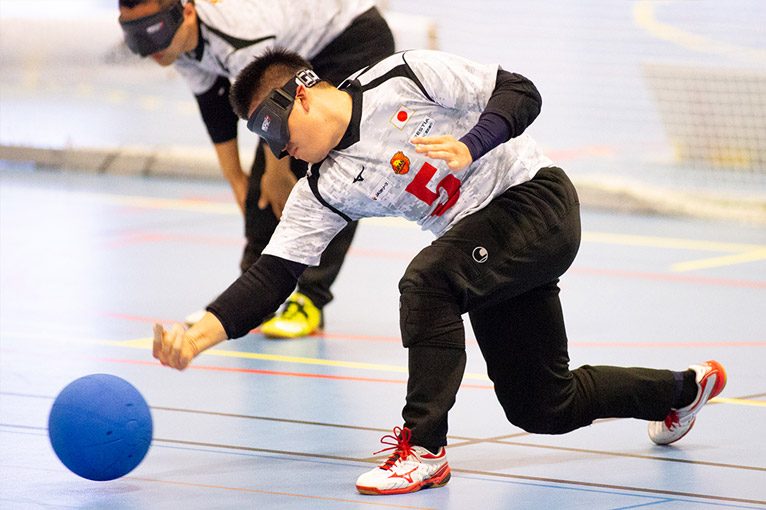 GOALBALL
Χρόνοι
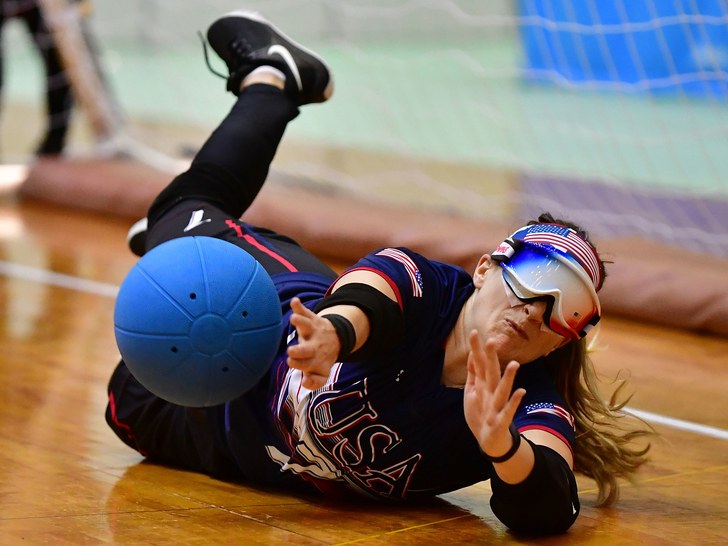 2 περίοδοι των 12 λεπτών (24 λεπτά).

3 λεπτά μεταξύ των 2 περιόδων.

Time out :  - Κάθε ομάδα έχει στη διάθεσή της 1+3. 
                       - 45 δευτερόλεπτα/ time out.

Αλλαγές : - Κάθε ομάδα έχει στη διάθεσή της 1+3.
GOALBALL
Παραβάσεις
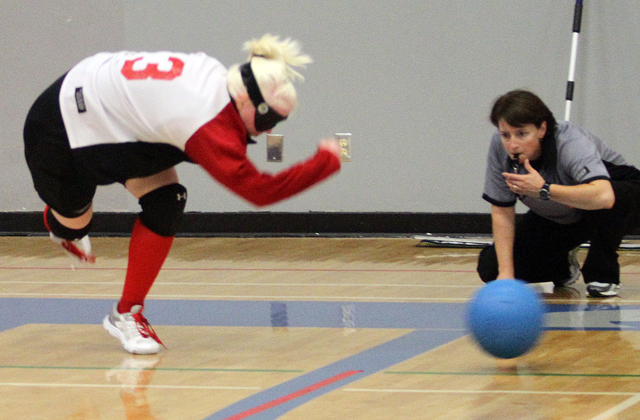 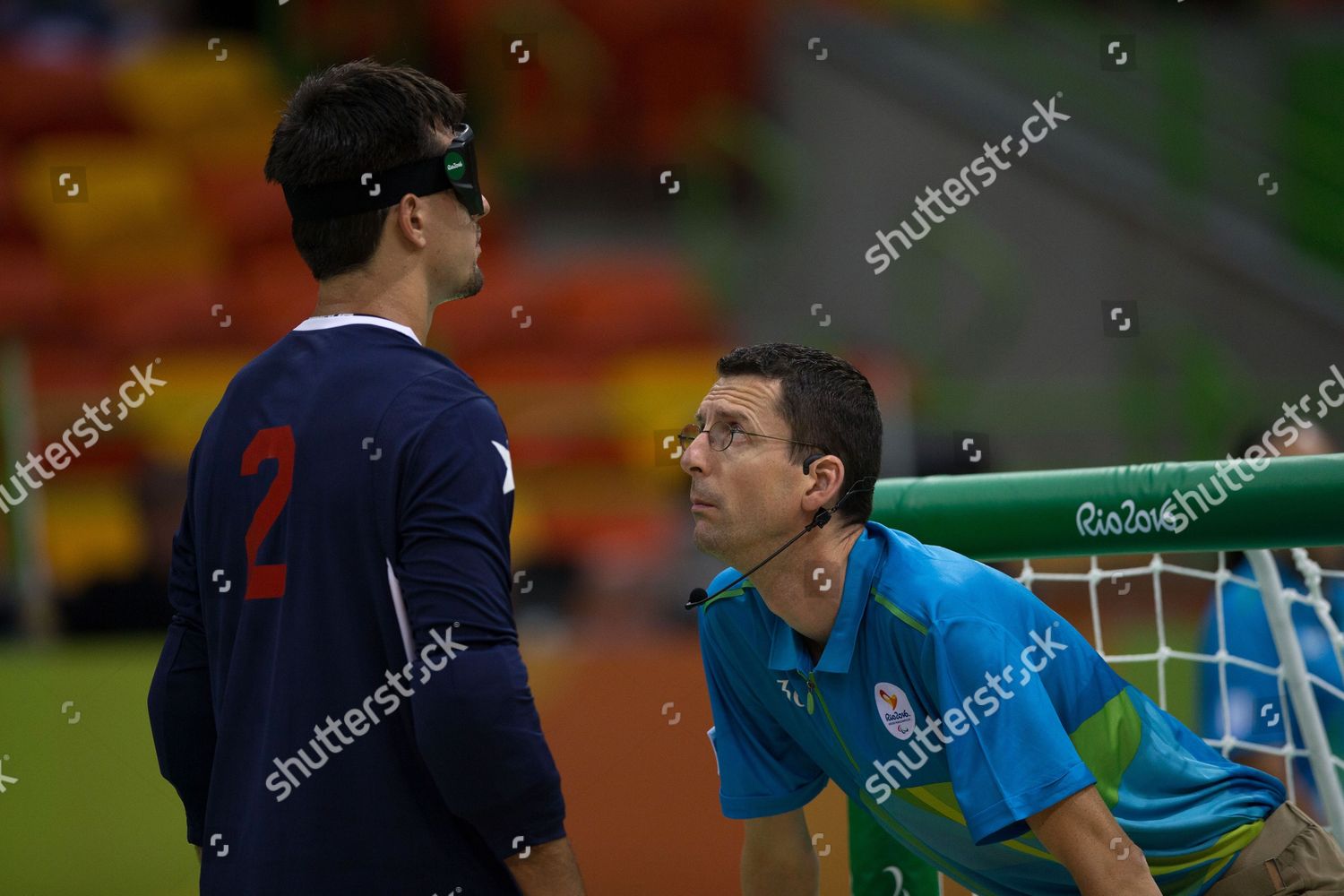 HIGHBALL

LONGBALL  

NOISE

….και αρκετές ακόμα…!!!
GOALBALL
Μάθετε περισσότερα…
Links : -http://www.ibsasport.org/sports/goalball/
                - http://www.paralympic.gr/
                - https://www.eaom-amea.gr/portal/

      Facebook : - https://www.facebook.com/groups/537495899598782/
                           - https://www.facebook.com/meni.kessanopoulou/
ΕΥΧΑΡΙΣΤΟΥΜΕ..!
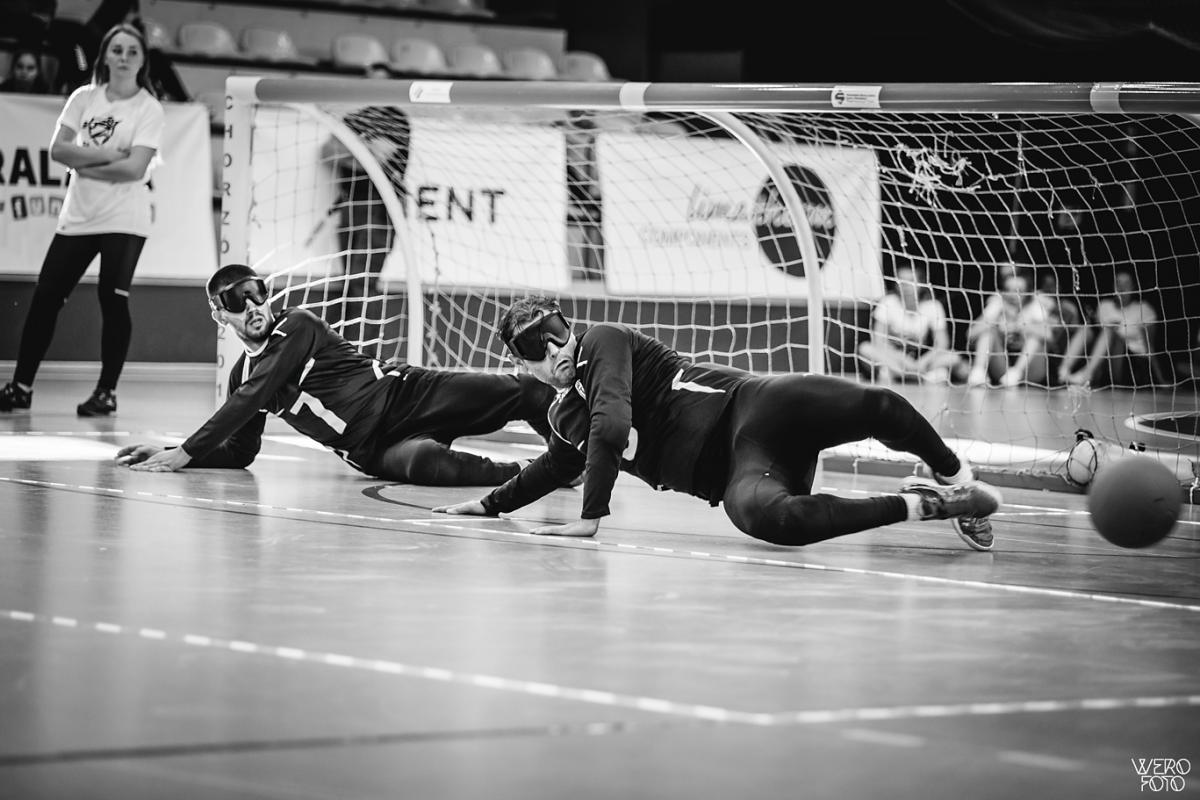